Sustaining the development of classroom formative assessment with teacher learning communities
Dylan Wiliam (@dylanwiliam)
www.dylanwiliam.org
Science
Design
Overview: Science and Design
2
We need to improve student achievement
This requires improving teacher quality
Improving the quality of entrants takes too long
So we have to make the teachers we have better
We can change teachers in a range of ways
Some will benefit students, and some will not
Those that do involve changes in teacher practice

Changing practice requires new kinds of teacher learning
And new models of professional development
The world of work is changing
3
Which kinds of skill are disappearing fastest from the workplace?
Autor, Levy and Murnane (2003)
Effective learning environments
4
A prevalent, mistaken, view
Teachers create learning
The teacher’s job is to do the learning for the learner
A not so prevalent, not quite so mistaken, but equally dangerous view
Only learners can create learning
The teacher’s job is to “facilitate” learning
A difficult to negotiate, middle path
Teaching as the engineering of effective learning environments
Key features:
Create student engagement (pedagogies of engagement)
Well-regulated (pedagogies of contingency)
Develop disciplinary habits of mind (pedagogies of formation)
The evidence base for formative assessment
5
Fuchs & Fuchs (1986)
Natriello (1987)
Crooks (1988)
Bangert-Drowns, et al. (1991)
Dempster (1991, 1992)
Elshout-Mohr (1994)
Kluger & DeNisi (1996)
Black & Wiliam (1998)
Nyquist (2003)
Brookhart (2004)
Allal & Lopez (2005)
Köller (2005)
Brookhart (2007)
Wiliam (2007)
Hattie & Timperley (2007)
Shute (2008)
Kingston & Nash (2011, 2015)
Recent meta-analytic findings
Mean effect size ≈ 0.20
A big effect size
Equivalent to a 50% to 70% increase in the rate of learning
Kingston and Nash (2011, 2015)
Formative assessment: a contested term
7
Long-cycle:
Span: across units, terms
Length: four weeks to one year
Impact: Student monitoring; curriculum alignment
Medium-cycle:
Span: within and between teaching units
Length: one to four weeks
Impact: Improved, student-involved assessment; teacher cognition about learning
Short-cycle:
Span: within and between lessons
Length:
 day-by-day: 24 to 48 hours
 minute-by-minute: five seconds to two hours
Impact: classroom practice; student engagement
Complementary processes
8
Data-driven PLCs
Classroom FA TLCs
Quality control
Common assessments
Improvement through better team work and systems
Focus on individual outcomes for students
Regular meetings focused on data
16 points on PISA (in two to three years)
Quality assurance
Highly structured meetings
Improvement through increased teacher capacity
Focus on teachers’ individual accountability for change
Regular meetings focused on teacher change
30 points on PISA (in two to three years)
Unpacking formative assessment
9
Where the learner is going
Where the learner is
How to get there
Providing feedback that moves learners forward
Engineering effective discussions, tasks, and activities that elicit evidence of learning
Teacher
Clarifying, sharing and understanding learning intentions
Peer
Activating students as learning
resources for one another
Activating students as ownersof their own learning
Learner
Educational Endowment Foundation toolkit
10
Educational Endowment Foundation toolkit
11
Educational Endowment Foundation toolkit
12
And one big idea
13
Where the learner is going
Where the learner is
How to get there
Using evidence of achievement to adapt what happens in classrooms to meet learner needs
Teacher
Peer
Learner
An educational positioning system
14
A good teacher:
Establishes where the students are in their learning
Identifies the learning destination
Carefully plans a route
Begins the learning journey
Makes regular checks on progress on the way
Makes adjustments to the course as conditions dictate
Formative assessment and other priorities
15
Formative assessment is an integral part of many current policy priorities:
Framework for teaching (Danielson)
Differentiated instruction (Tomlinson)
Response to (instruction and) intervention
A simple choice
Keep searching for new ideas about what might and might not work, or
Focus on making sure that we are what we already know will help students learn more is being done in our classrooms
A model for teacher learning
17
Content, then process
Content (what we want teachers to change):
Evidence
Ideas (strategies and techniques)
Process (how to go about change):
Choice
Flexibility
Small steps
Accountability
Support
Supportive accountability
18
What is needed from teachers:
A commitment to:
The continual improvement of practice
Focus on those things that make a difference to students
What is needed from leaders:
A commitment to engineer effective learning environments for teachers by:
Creating expectations for continually improving practice
Keeping the focus on the things that make a difference to students
Providing the time, space, dispensation, and support for innovation
Supporting risk-taking
Strategies for change (Heath & Heath, 2010)
19
Direct the rider
Follow the bright spots (malnutrition in Vietnam)
Script the critical moves (1% milk, 25 points)
Point to the destination (no dry holes)
Motivate the elephant
Find the feeling (gloves on the table)
Shrink the change (five-minute room makeover)
Grow your people (mindset)
Shape the path
Tweak the environment (popcorn study, one-click)
Build habits (don’t tax the rider, action triggers)
Rally the herd (free spaces in hospitals)
[Speaker Notes: Direct the rider
Follow the bright spots (malnutrition in Vietnam)
Script the critical moves (1% milk; 25 points)
Point to the destination (No dry holes)
Motivate the elephant
Find the feeling (Gloves on the table)
Shrink the change (5-minute room makeover)
Grow your people (Dweck’s mindset)
Shape the path
Tweak the environment (popcorn study, one-click ordering)
Build habits (action triggers: don’t tax the rider; checklists)
Rally the herd (free spaces in hospitals)]
20
Teacher learning communities
Professional learning communities
21
Professional
Decision-making under uncertainty
Accountable to a community of peers
Learning
Focused on improvement in student outcomes
Communities
Joint enterprise
Mutual engagement
Shared repertoire
Why people shouldn’t work on their own
22
Only 2% of high school seniors believe their leadership skills are below average (College Board, 1976/1977)
…and 25% of them believe they are in the top 1% in their ability to get along with others (College Board, 1976/1977)
93% of Americans and 69% of Swedes think they are above average drivers (Svenson, 1981)
94% of college professors report doing above average work (Cross, 1997)
People think they are at lower risk than their peers for heart attacks, cancer, food poisoning, etc. (Weinstein, 1980)
Strangers predict your IQ better than you do (Borkenau & Liebler, 1993)
People believe they are more accurate than their peersat self-assessment (Pronin, Lin, & Ross, 2002)
Strategies for teacher change
23
Direct the rider
Follow the bright spots (volunteers vs. conscripts)
Script the critical moves (structured meetings)
Point to the destination (NCLB)
Motivate the elephant
Find the feeling (the moral imperative)
Shrink the change (small steps)
Grow your people (all teachers can improve)
Shape the path
Tweak the environment (time for teacher learning)
Build habits (create routines and structures)
Rally the herd (make new mistakes)
[Speaker Notes: Direct the rider
Follow the bright spots (malnutrition in Vietnam)
Script the critical moves (1% milk; 25 points)
Point to the destination (No dry holes)
Motivate the elephant
Find the feeling (Gloves on the table)
Shrink the change (5-minute room makeover)
Grow your people (Dweck’s mindset)
Shape the path
Tweak the environment (popcorn study, one-click ordering)
Build habits (action triggers: don’t tax the rider; checklists)
Rally the herd (free spaces in hospitals)]
Teacher learning communities
24
Plan that the TLC will run for two years.
Identify 10 to 12 interested colleagues:
Composition:
Similar assignments (e.g., early years, math/science)
Mixed subject/mixed phase
Hybrid
Secure institutional support for:
Monthly meetings (75–120 minutes each, inside or outside school time)
Time between meetings (two hours per month in school time):
Collaborative planning
Peer observation
Any necessary waivers from school policies
A “signature pedagogy” for teacher learning
25
Every monthly TLC meeting should follow the same structure and sequence of activities:
Activity 1: Introduction (5 minutes)
Activity 2: Starter (5 minutes)
Activity 3: Feedback (25–50 minutes)
Activity 4: New learning about formative assessment       (20–40 minutes)
Activity 5: Personal action planning (15 minutes)
Activity 6: Review of learning (5 minutes)
Every TLC needs a leader
26
The job of the TLC leader(s):
To ensure that all necessary resources (including refreshments!) are available at meetings
To ensure that the agenda is followed
To maintain a collegial and supportive environment
But most important of all:
It is not to be the formative assessment “expert.”
Peer observation
27
Run to the agenda of the observed, not the observer:
Observed teacher specifies focus of observation:
E.g., teacher wants to increase wait time.
Observed teacher specifies what counts as evidence:
Provides observer with a stopwatch to log wait times.
Observed teacher owns any notes made during the observation.
28
How will we know if it’s working?
We’ll know when it’s working when…
29
Leading indicators of success
Teachers are given time to meet, and do so
Teachers increasingly act as “critical friends” to others
The prevalence of classroom formative assessment practices is increasing
Students are more engaged in classrooms
Teachers modify the techniques in appropriate ways, indicating an understanding of the underlying theory
There is a shift in the ownership of the reform
Lagging indicators of success
Increased student achievement
Possible foci for “Learning walks”
30
Foci
Rating
Exemplary practice
Good practice
Seen, but weak
Non-existent
Used inappropriately
Clear, valuable learning intentions for lesson
Success criteria understood by students
Students chosen at random
Questions that make students think
Students, not teacher, dominate discussions
At least 80% students involved in answering questions
All-student response system used
Teacher waits three seconds after question
Students support each others’ learning
Students take responsibility for own learning
Teacher gives oral formative feedback
Evidence of comments that advance learning
Teacher finds out what students learned
Teaching adjusted after data collection
Key stakeholders’ reactions
31
Departmental sub-cultures
Unions
Professional associations
Teachers’ aides
Parents
School Board members
Community leaders
Managing disappointments
32
Failure: opportunity for learning or blame
Falling down: failing or learning?
High-reliability organizations embrace failure
$1m dollar club
 “A complaint is a gift”
Group-work is hard for teachers, … and for teachers of teachers…
To find out more…
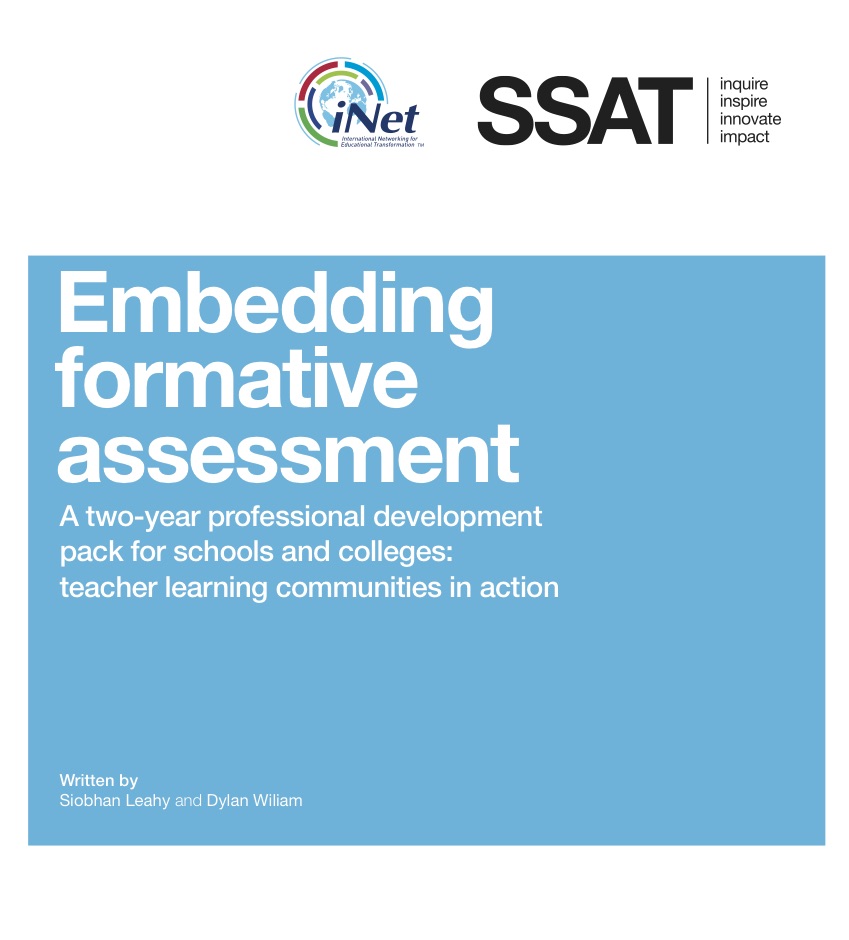 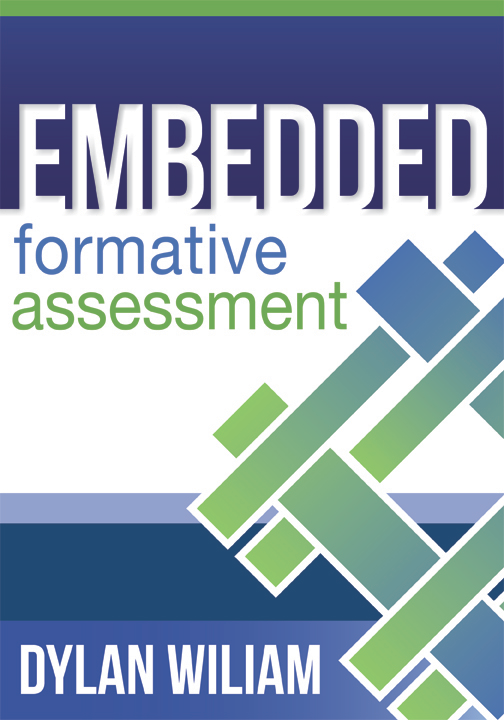 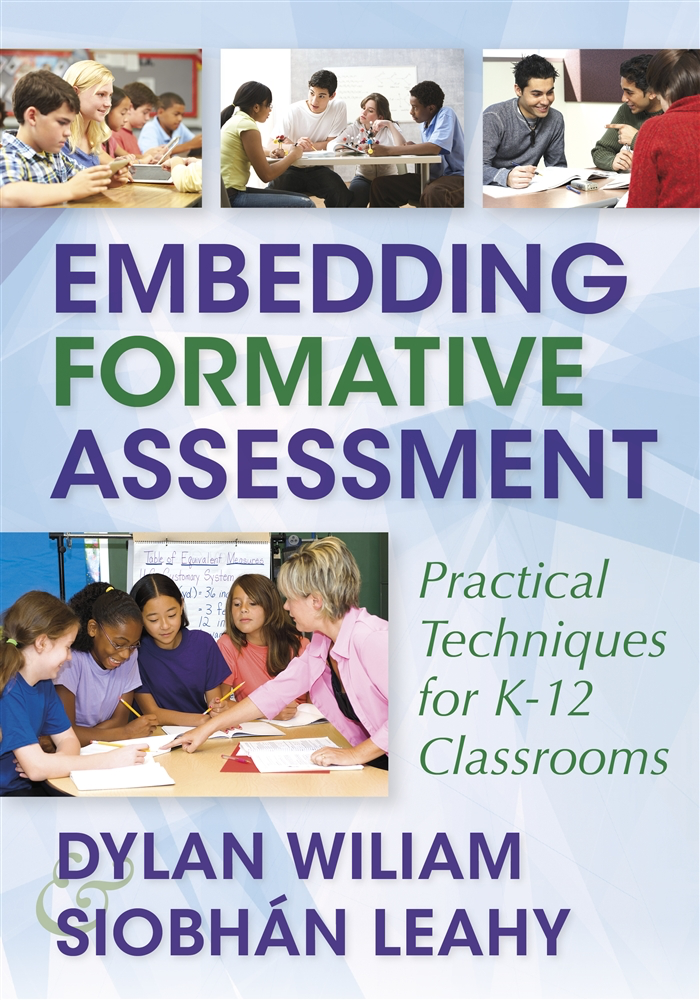 www.dylanwiliam.net
Thank you
www.dylanwiliam.net